BNK 214 ‘’Banka ve Sigorta Uygulamaları’’ Ders Notları
23/02/2022
1.Hafta
Banka , Banka Türleri , Banka Bilançosu
Banka nedir ?

Banka, mevduat ve/veya kredi olarak topladığı fonları belli bir bedel karşılığında fon gereksinmesi olan tüzel ve özel kişilere kredi olarak kullandıran bir para piyasası aracı kuruluşudur. 

Banka, fon fazlası olan ekonomik birimlerden fon açığı olan ekonomik birimlere fon transferine aracılık eden ve amaçları kar maksimizasyonu olan ticari işletmelerdir.
Banka Türleri:
10101010v10
Bankaların faaliyet alanlarına göre oluşturulmuş ayrıma göre ;

Mevduat,  

Katılım, 

Kalkınma ve Yatırım Bankaları’dır.
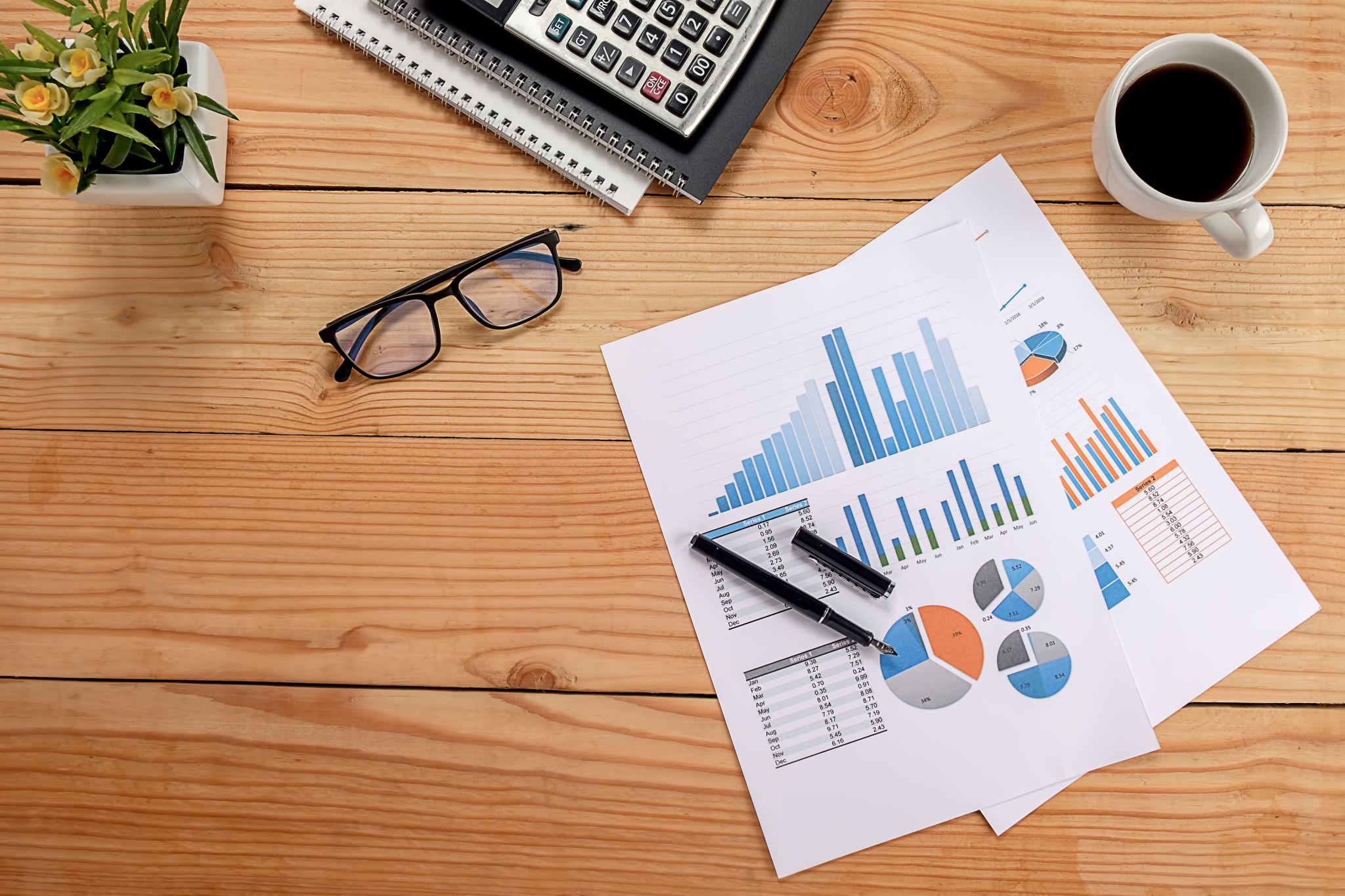 Bankacılık Düzenleme ve Denetleme Kurumu (BDDK) 

Finansal piyasalarda güven ve istikrarın sağlanması, kredi sisteminin etkin bir şekilde çalışması, malî sektörün gelişmesi, tasarruf sahiplerinin hak ve menfaatlerinin korunması amacıyla Kamu tüzel kişiliğini haiz, idarî ve malî özerkliğe sahip Bankacılık Düzenleme ve Denetleme Kurumu kurulmuştur. 

Kurumun merkezi İstanbul’dadır.

Kurum, Bankacılık Düzenleme ve Denetleme Kurulu ile Başkanlıktan oluşur.

Kurum’un karar organı olan Bankacılık Düzenleme ve Denetleme Kurulu 7 üyeden oluşur ve en az 4 üyenin aynı yönde oyu ile karar alır.
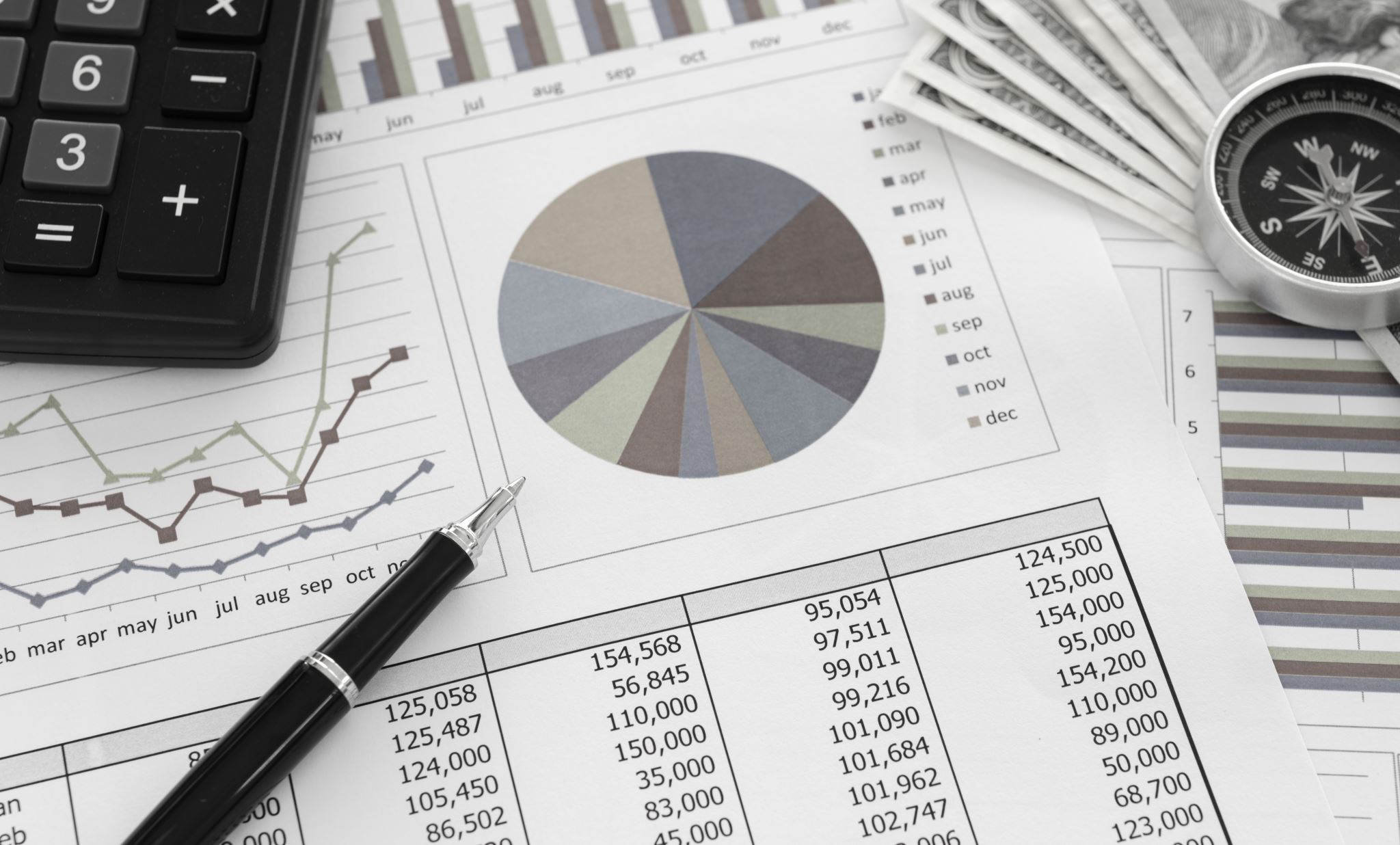 Banka Bilançosu 

Bilanço, bankanın belirli bir tarihteki iktisadi ve mali durumunu yansıtan, varlıklarını, borçlarını ve öz kaynaklarını, aktif ve pasif hesaplar şeklinde gerçeğe uygun ve doğru bir biçimde gösteren tablodur. 

Bilançonun aktif bölümü paraya dönüşüm çabukluğuna, pasif bölümü ise ödeme çabukluğuna göre düzenlenir.
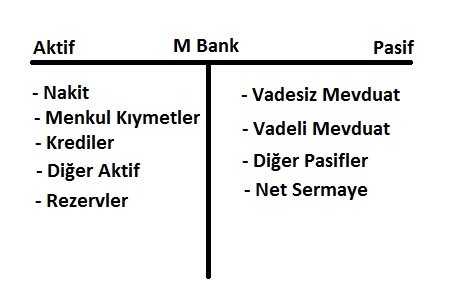 Varlıklar = Borçlar + Sermaye
Rezervler 
Tüm bankalar çeşitli kaynaklardan elde ettikleri fonların bir kısmını nakit veya nakde kolayca çevrilebilen varlıklarda tutarlar. Bankaların bu şekilde davranmalarının iki nedeni vardır:
Zorunlu Rezervler : Yasa gereği bankalar topladıkları mevduatın belirli bir oranına karşılık gelen kısmı merkez bankasındaki bir hesapta tutmakla yükümlüdürler. Zorunlu rezervler adı verilen bu tür rezervlerin hesaplanmasında esas olan zorunlu rezerv oranı ise merkez bankası tarafından belirlenmektedir.
Serbest rezervler : Bankalar serbest rezervler adı altında ek rezerv bulundurmaktadırlar. Bankalar, acil nakit ihtiyaçlarını karşılayabilmek ve piyasada karşılaşabilecekleri karlı fırsatları değerlendirebilmek için, topladıkları fonların bir kısmını nakit veya nakde kolayca dönüştürülebilen varlıklarda kullanmayı tercih ederler.
Türk Parası Mevduat 

Tasarruf Mevduatı 
Resmi Kuruluşlar Mevduatı 
Ticari Kuruluşlar Mevduatı  
Bankalar Mevduatı  
Diğer Kuruluşlar Mevduatı

Yabancı Para Mevduat 

Bankalar Mevduatı –Y.P.
 Döviz Tevdiat Hesabı
Tasarruf mevduatı, mevduat bankaları nezdinde açtırılan, gerçek kişilere ait ve münhasıran çek keşide edilmesi dışında ticari işlemlere konu olmayan mevduat hesapları

Resmi kuruluşlar mevduatı genel ve katma bütçeli daire ve kurumların, yerel yönetimlerin, mahkemelerin, savcılıkların, icra ve iflas dairelerinin, tereke hâkimlerinin mevduatı olarak tanımlanmaktadır.

Ticari Kuruluşlar Mevduatı, gerçek kişilerin ticari işletmelerine, her çeşit ortaklıklara, kamu iktisadi teşebbüsleri ile bunlara bağlı müessese ve bağlı ortaklıklara, genel ve katma bütçeli kuruluşlarla yerel yönetimlerin ticari işletmelerine, döner sermayeli kuruluşlara, vakıfların, derneklerin, sendikaların, birliklerin ve mesleki kuruluşların kurdukları veya katıldıkları ticari işletmelere, sigorta şirketlerine ait mevduat olarak tanımlanmıştır.

Diğer Kuruluşlar Mevduatı  , Vakıf, dernek , noter  , mahkeme, savcılık , sosyal güvenlik kurumu , elçilik , konsolosluk
Döviz Tevdiat Hesabı
Türk Parası Kıymetini Koruma Hakkındaki Karar ve buna ilişkin tebliğler uyarınca bankalar tarafından gerek Türkiye'de yerleşik, gerek yurt dışında yerleşik gerçek ve tüzel kişiler adına konvertibl dövizler üzerinden açılabilen “Döviz Tevdiat Hesabı” pasif nitelikli olup, sabit fiyat üzerinden hareket görür. 


Döviz tevdiat hesapları:
 - Döviz Tevdiat Hesabı – Vadesiz
 - Döviz Tevdiat Hesabı – Vadeli
Mevduat Dışı Kaynaklar 
            
Bankaların kullanabileceği bir diğer yabancı kaynak, bankaların borçlanarak fon elde etmeleridir. Bankalar bunu dört farklı biçimde yapabilmektedir.
Tahvil ve bono ihracı : 
Merkez bankasından borçlanma : 
Diğer bankalardan borçlanma : Bankalar arası (İnterbank) piyasalar aracılığı ile sağlanan bu kaynaklar genellikle kısa vadeli kaynaklardır. Bankaların rezerv açıklarını ve acil nakit ihtiyaçlarını karşılamada kullanılan kaynaklar olarak değerlendirmek gerekir. 
Uluslararası piyasalardan sağlanan krediler : En önemli kaynaktır. Alınan bu kredilerin çok büyük bir bölümü sendikasyon kredilerinden meydana gelmektedir.

Sendikasyon kredisi, uluslararası piyasalarda çeşitli büyüklükteki bankaların, bir konsorsiyum lideri banka öncülüğünde bir araya gelmesi ile oluşturulan bankalar grubunun bir bankaya verdiği kredidir.
İhraç Edilen Menkul Kıymetler (Net)

Banka tarafından ihraç edilen kısa ve uzun vadeli borçlanma araçlarını gösteren bir hesaptır. 

Bilançoda aşağıdaki ayrıntıda yer alır. 
Bonolar 
Varlığa Dayalı Menkul Kıymetler (VDMK) :Varlığa dayalı menkul kıymet, bankaların kendi ticari işlemlerinden doğmuş alacakları karşılığında, Sermaye Piyasası Kurulu’nca kayda alınarak ihraç edilen kıymetli evraktır. İşleme konu olabilecek alacak türleri: Tüketici kredileri, konut kredileri, finansal kiralama sözleşmeleri, otomobil kredileri, kredi kartları ve tarım kredi kooperatifleri alacaklarıdır
Tahviller
Para Piyasalarına Borçlar 

Bankanın, Türkiye Cumhuriyet Merkez Bankası ve İstanbul Menkul Kıymetler Borsası Takas ve Saklama Bankası aracılığıyla, diğer bir bankadan aldığı Türk parası borçlar bu hesapta izlenir.
Diğer pasifler 

Ödenecek vergiler, diğer karşılıklar ve yukarıdaki sınıflandırmaya dahil edilmeyen kaynaklar
Sermaye 

Bankaların öz kaynaklarından oluşan kaynaklarını ifade eden kalemdir. Bunlar arasında bankanın ödenmiş sermayesi, yedek akçeleri, yeniden değerleme fonları ve nihayet dönem karı yer almaktadır. 
Bu şekilde değerlendirildiğinde, sermaye, bankanın varlıkları ile borçları arasındaki farkı ifade eden net değer olarak ele alınmaktadır.